Love ‘em or Hate ‘em
But Make a Reader Care
What is one thing that EVERYONE WANTS?
Fancy cars
Luxurious Houses
Lots of Money
High Paying Job
European Vacations
More Time
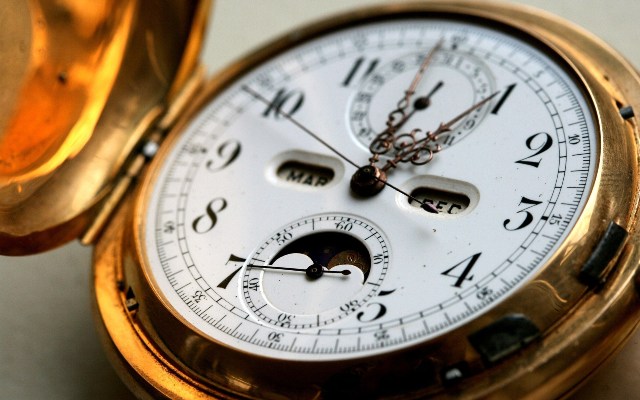 Emotion anchors us to life, connects us to our inner core.
Emotion stems from:
Darkest Fears – Buried Rage - Injustice
Deepest Longings
Secrets Kept
Passion – Unhealed Wounds
Wrong Decision That Costs
Emotion is the key that unlocks everything inside us.
So How Do We Make a Reader Care?
THEME
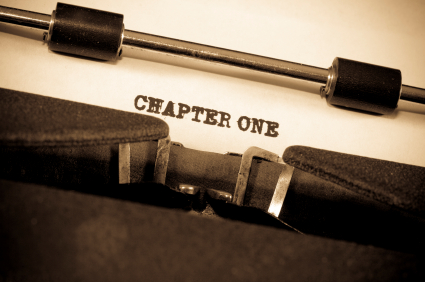 Metaphor
	Simile
	Parallels
	Dialogue
	Physical Response

	CONFLICT
Straight From the Horse’s Mouth
START WITH GOOD BASICS
Strong Verbs that draw pictures
Avoid Passive Writing
Cut Words that tell us Nothing
Avoid Ambiguity
Effective Dialogue
Cut Deadwood
Strong Hooks
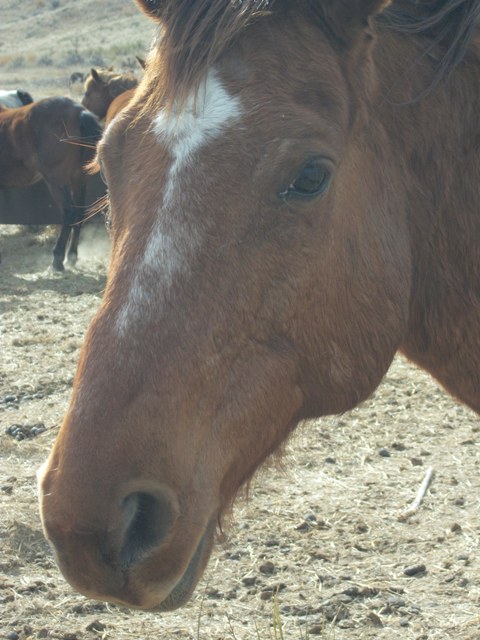 Conflict, Conflict, Conflict
Conflict is not a misunderstanding
It’s an interior war
Something twists and knots a character up
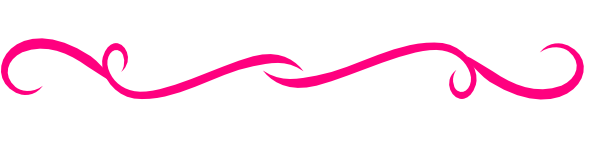 Sometimes, that inner conflict cannot be resolved, and a character must make peace with it, to learn and move on.
Hopefully, as a better, changed person
Turn a flaw or shortcoming into a struggle that involves:
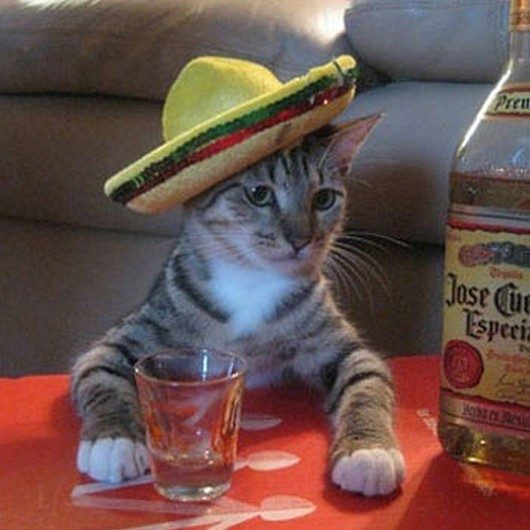 Defeat
Costs
Crisis
Change
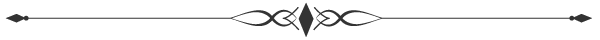 To Lift a character high, they must sink low

KEEP UPPING THE STAKES
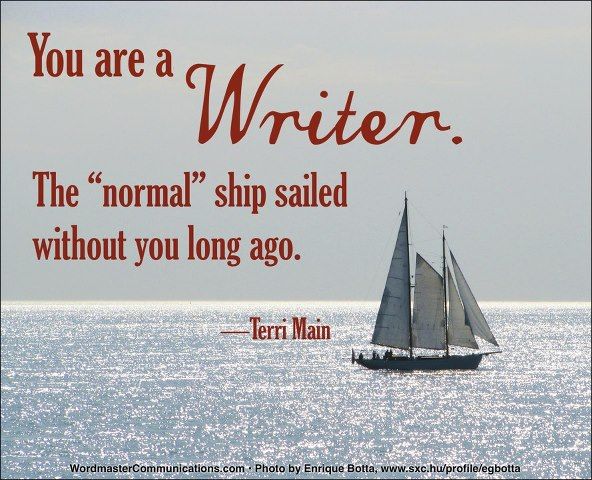 Test
Torment
Transform
A Healing Journey Resonates
With Readers
The Deeper the Problem, the more
Heightened the Emotion
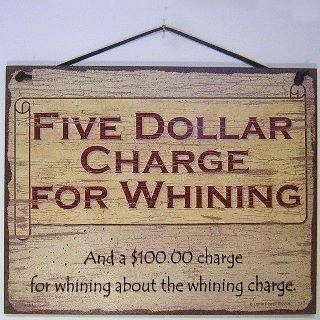 Make your Characters Hurt.Make them Bleed.
Adding Emotion is Hard!!
JUST DO IT!
When a character is at the absolute lowest, what is the first thing he/she does differently?
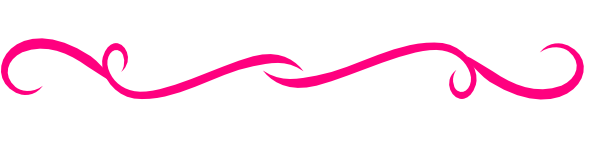 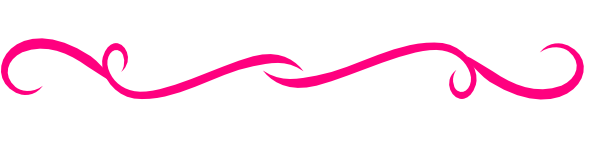 Emotion is finding the right balance 

between Drama and Reality
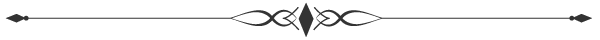 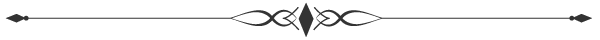 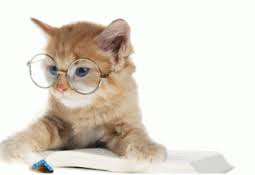 What are your emotional 
triggers?